Automatismes 2
Séance 1
Consigne : Qu’affichera la console ?
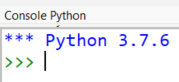 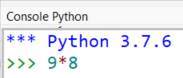 Correction
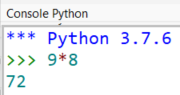 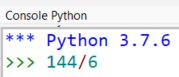 Correction
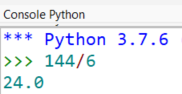 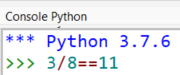 Correction
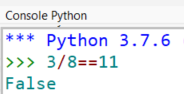 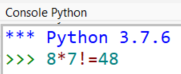 Correction
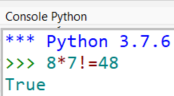 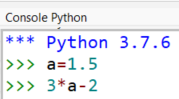 Correction
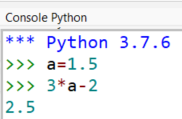 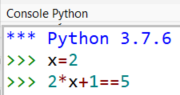 Correction
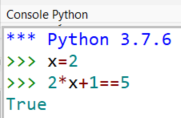 Séance 2
Consigne : Qu’affichera la console ?
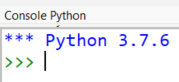 Séance 2
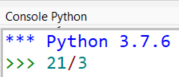 Correction
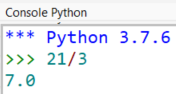 Séance 2
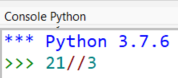 Correction
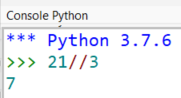 Séance 2
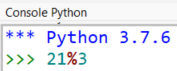 Correction
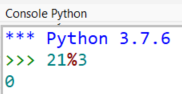 Séance 2
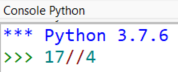 Correction
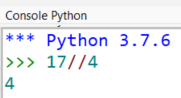 Séance 2
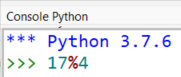 Correction
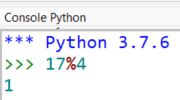 Séance 2
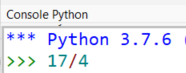 Correction
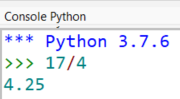 Séance 3
Consigne : Qu’affichera la console ?
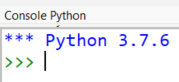 Séance 3
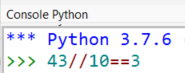 Correction
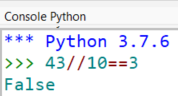 Séance 3
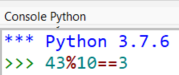 Correction
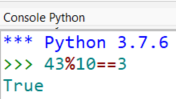 Séance 3
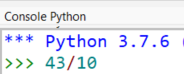 Correction
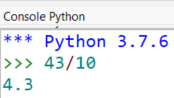 Séance 3
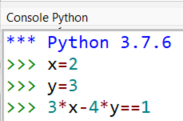 Correction
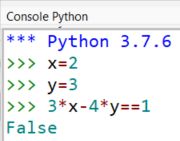 Séance 3
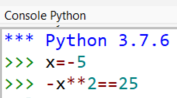 Correction
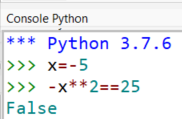